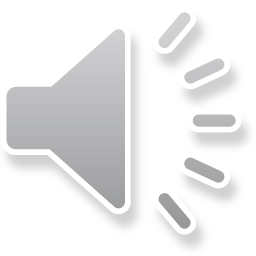 Вода России!!!
Ульянов Роман3 ”г” класс2015 г.
Роль воды в природе.
Вода является одним из самых распространенных веществ на Земле, и его присутствие является необходимым условием для существования жизни. Она охватывает примерно 75% мировых потребностей и используется человеком в различных целях. Вода используется как для приготовления пищи, так и для питья, в гигиенических целях, для нужд сельского хозяйства, энергетики и промышленности, а также в качестве водного транспорта и места отдыха для людей.